مدرسة سارة للتعليم الأساسي ح1
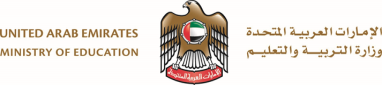 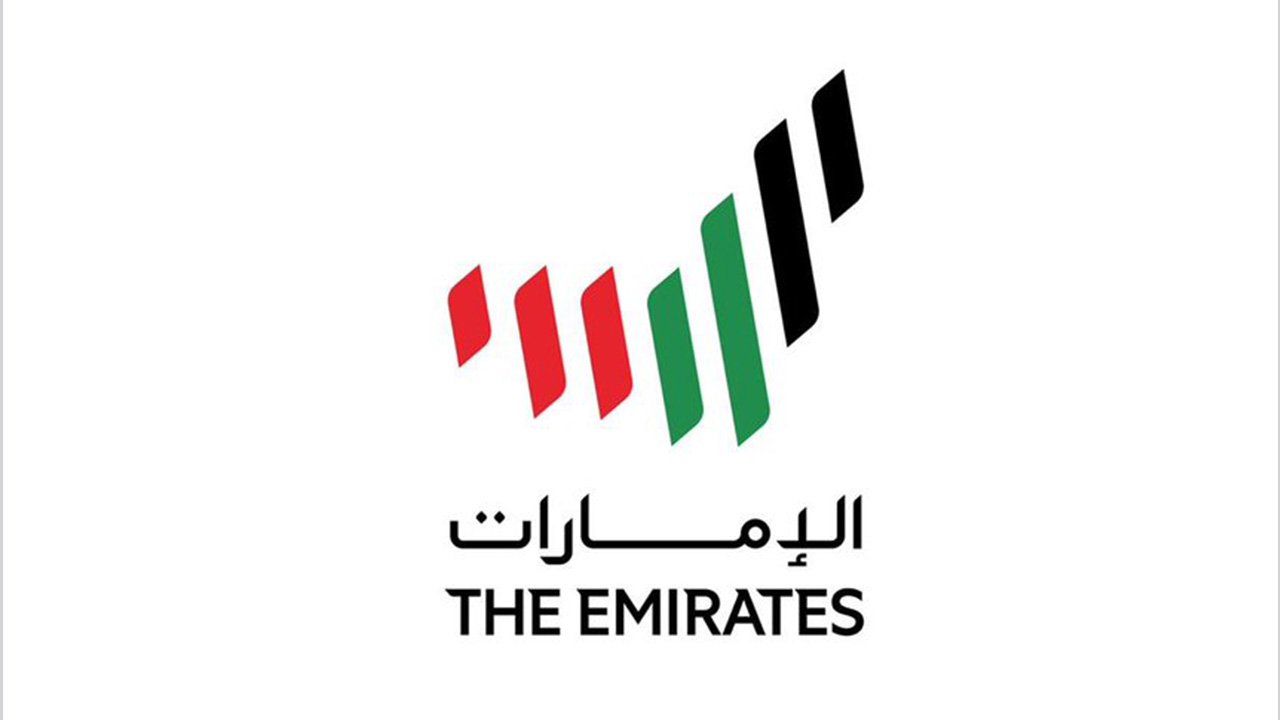 إعداد المعلمة / نـورة كرم .
أَوَّلُ مـا نَبْـدَأُ بِهِ هُــوَ  :
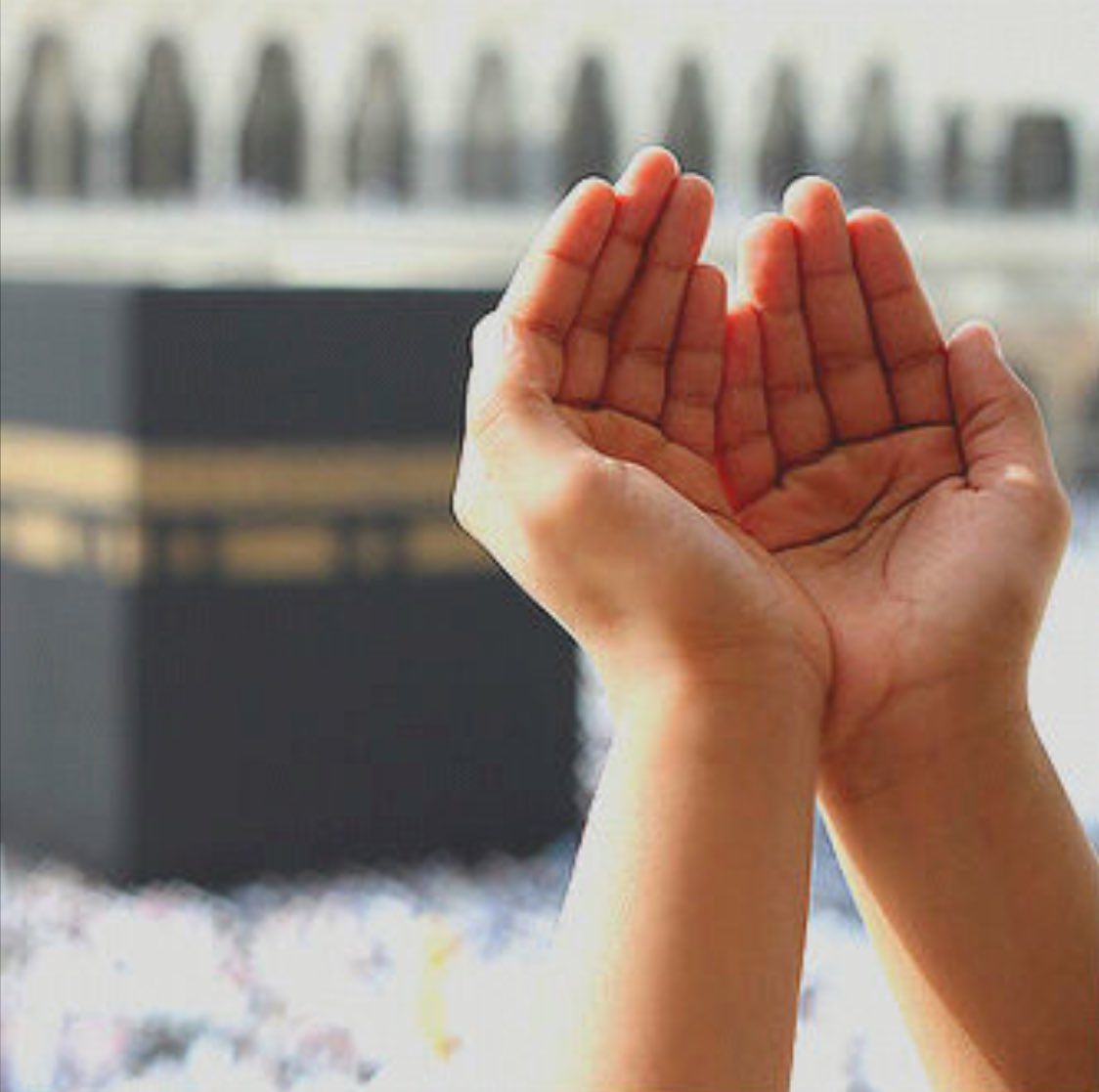 الدُّعـــــــاءُ
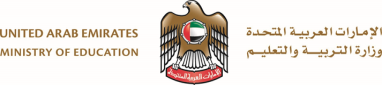 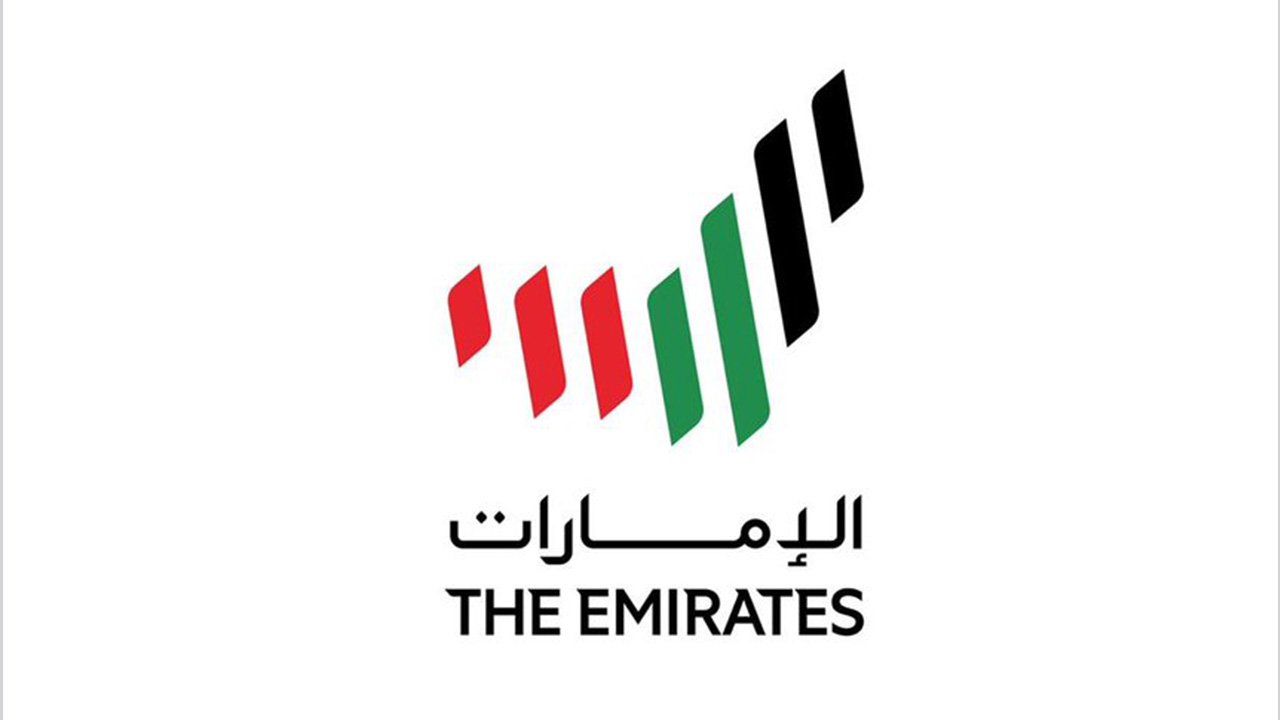 مدرسة سارة للتعليم الأساسي ح1
إعداد المعلمة / نـورة كرم .
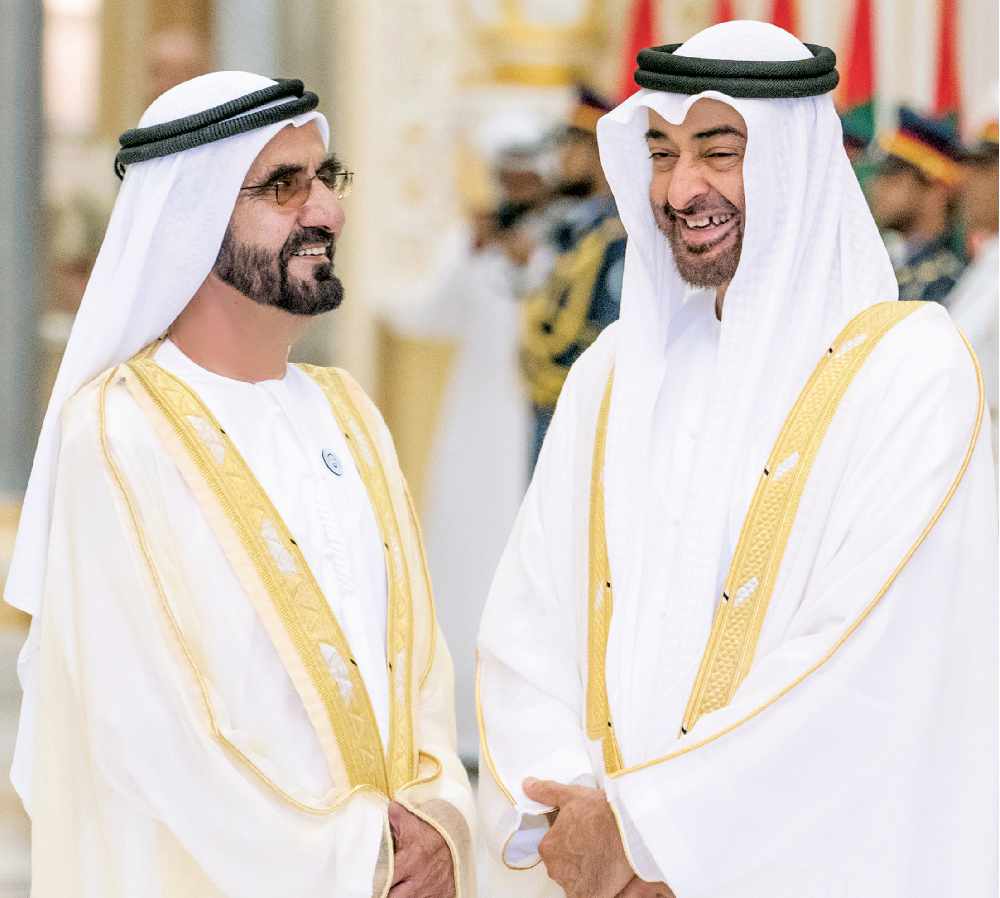 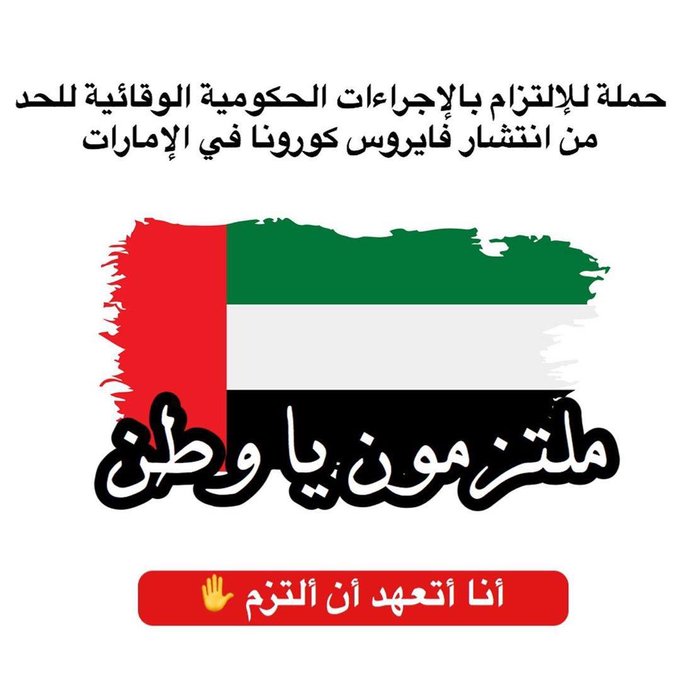 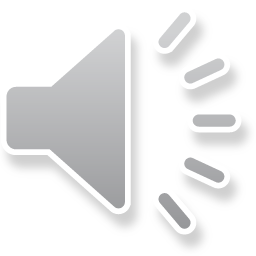 التقـــويــــم
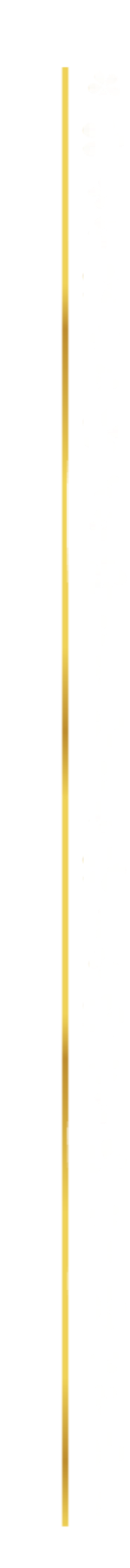 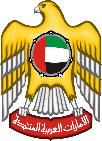 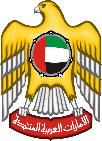 مدرسة سارة للتعليم الأساسي حلقة 1
مجلس 2 نطاق 1
الشهر
التاريخ
السنة
اليوم
2020
أيام الأسبوع
1442
الأحد
شهور السنة
ميلادي
الاثنين
التاريخ
هجري
الثلاثاء
يناير
فبراير
مارس
ربيع الأول
صفر
محرم
2
1
8
4
5
6
3
7
الاربعاء
5
6
2
7
4
8
1
3
مايو
إبريل
يونيو
15
جمادى الآخر
جمادى الأولى
12
13
14
11
10
ربيع الآخر
الخميس
16
9
15
12
13
14
11
10
16
9
أغسطس
يوليو
سبتمبر
20
21
18
24
19
22
23
رجب
17
الجمعة
رمضان
شعبان
20
21
24
18
19
22
23
17
نوفمبر
أكتوبر
ديسمبر
31
28
29
26
27
30
25
السبت
28
29
26
27
30
31
ذو الحجة
25
شوال
ذو القعدة
قوانينُ التَّعْليمِ عَنْ بُعد.
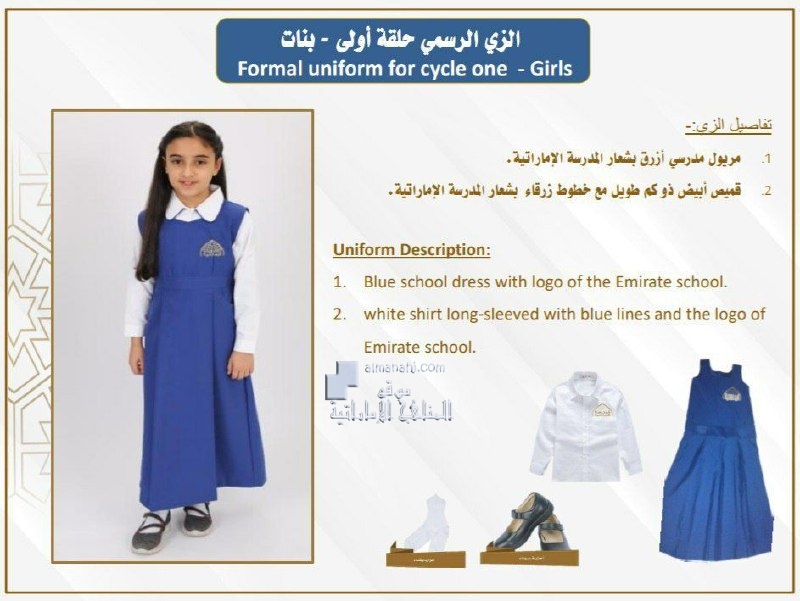 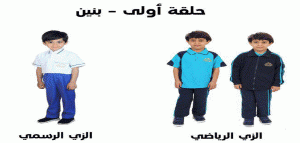 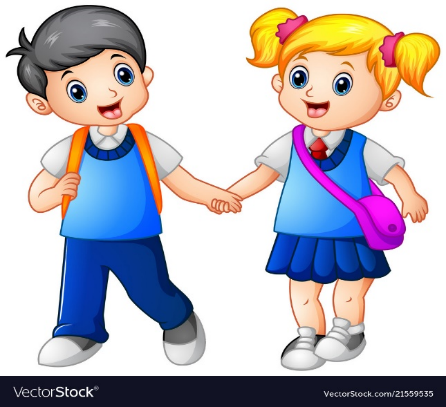 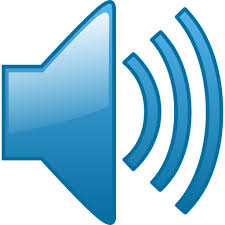 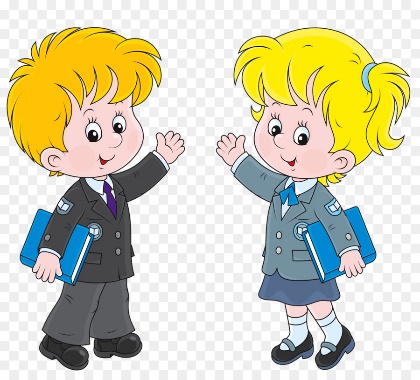 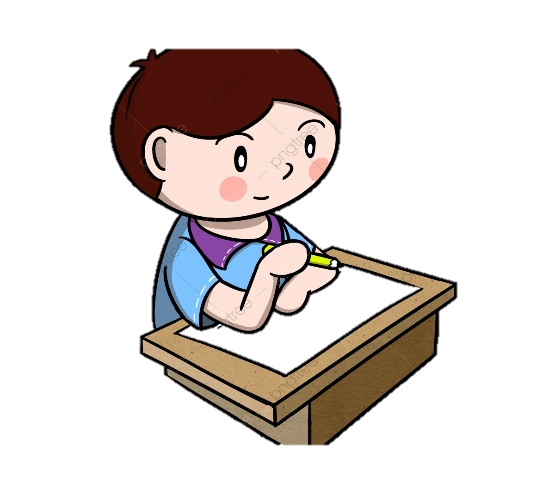 * كَتْمُ الصَّوْتِ وَعَدَمُ التَّعَـبّثِ بِالسَّمّاعَةِ .
* الْجُلوسُ في مَكانٍ هادِئٍ.
*الْالتِزامُ بِالزّيِّ الْمَدْرَسَيِّ.
* أحْتَرِمُ زَميلي وَمُعَلِّمَتي.
*أحْرِصُ عَلى الْمُشارَكةِ الْفَعّالَةِ.
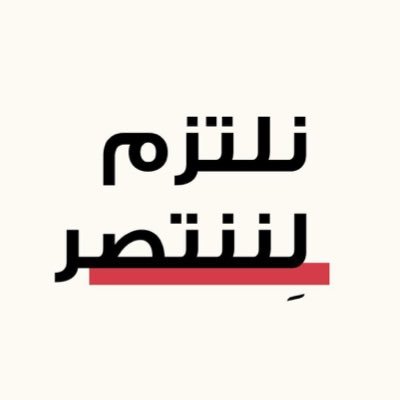 كِيْفَ أَحْمـي نَفْـسي .
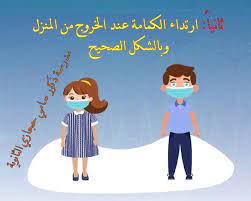 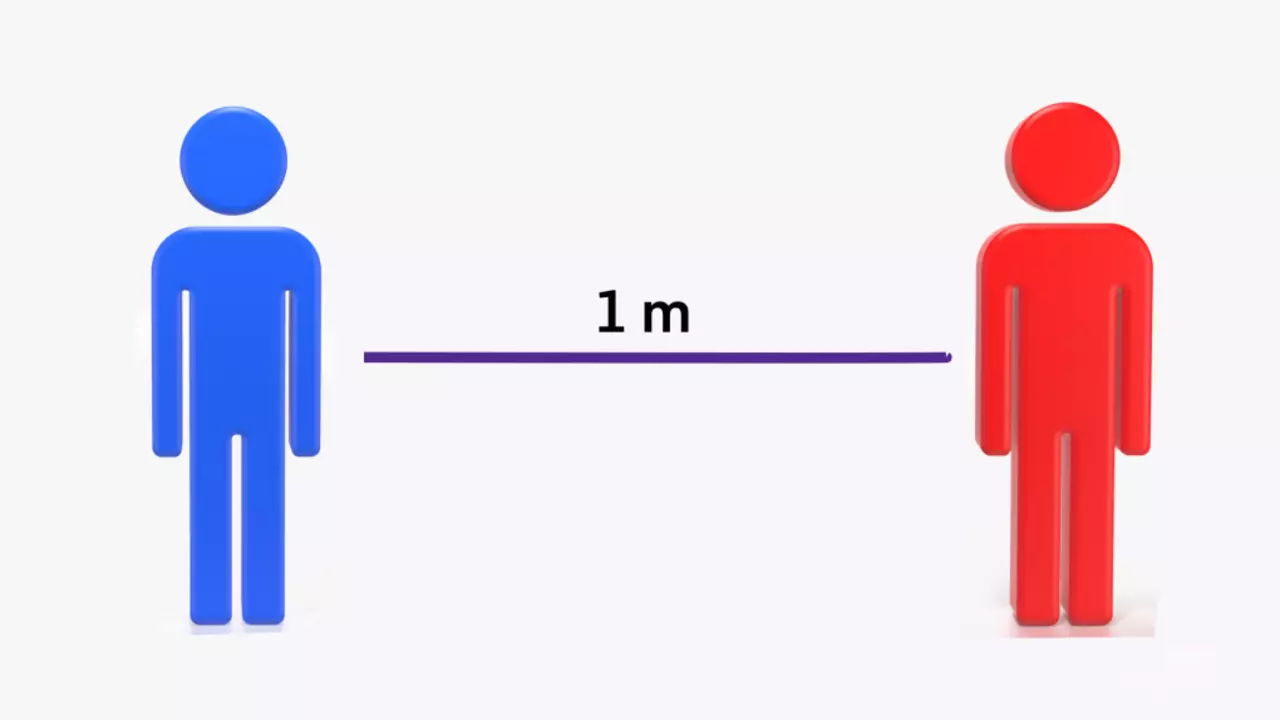 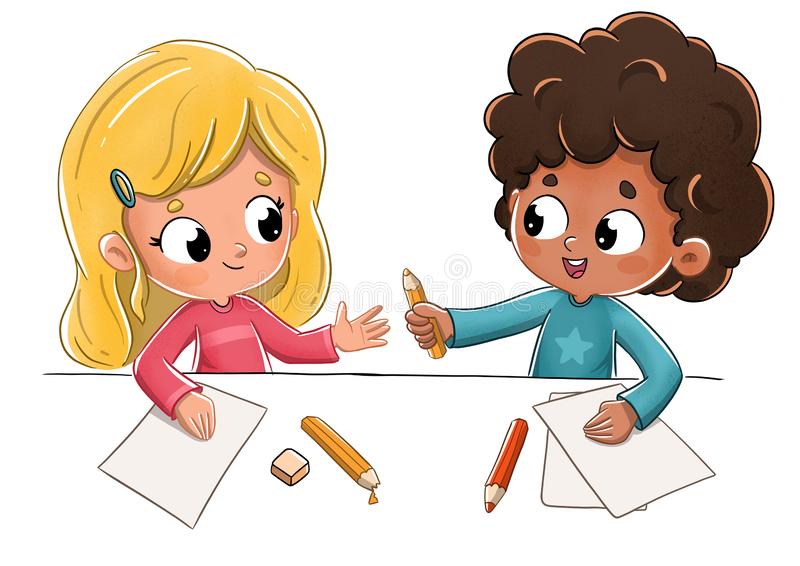 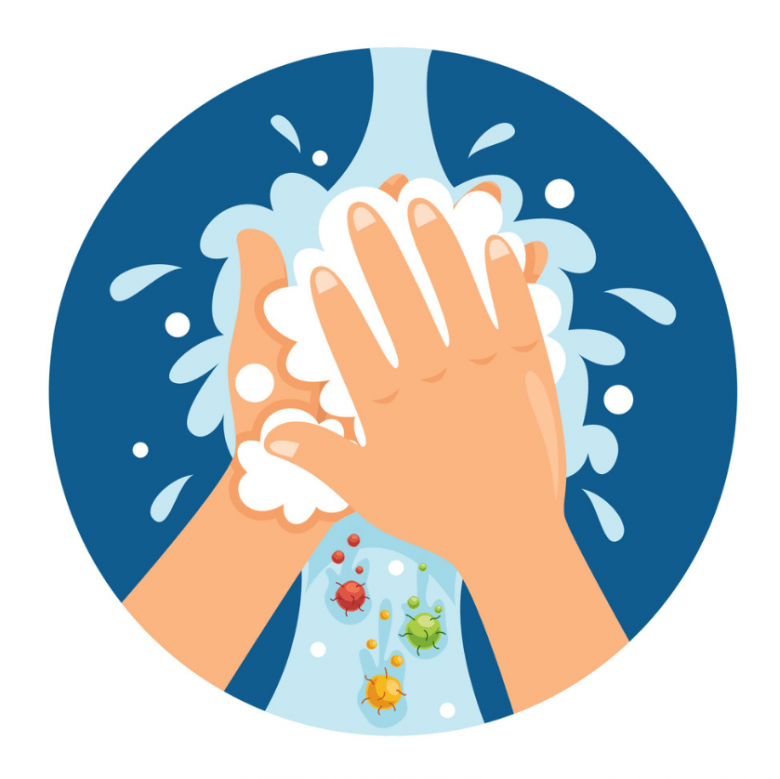 * أغْسَلُ يَدَيَّ لِمَدَّةِ عِشْرينَ ثانِيَةٍ .
* أرْتَدي كَمامَتي .
*لا أتبادَلُ أَدَواتي مَـعَ الآخَـرين.
* التَّباعُدُ الْجَسَـدي.
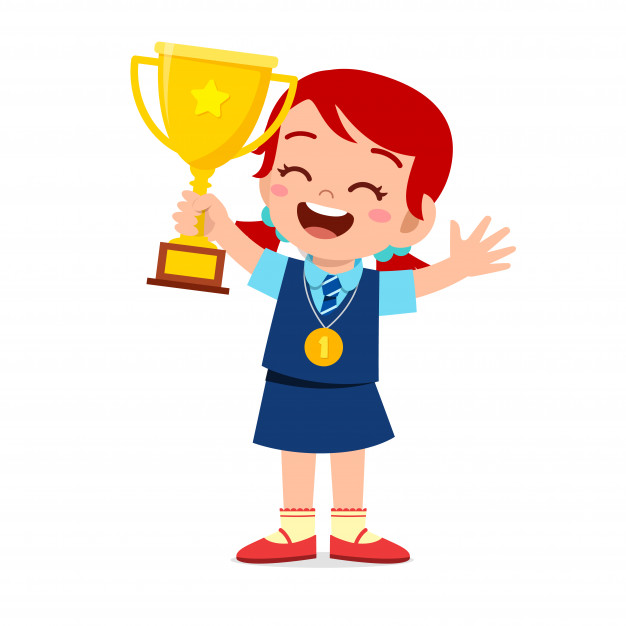 مَــنْ هُــوَ بَطَلُ الْحِصَّـةِ ؟؟؟
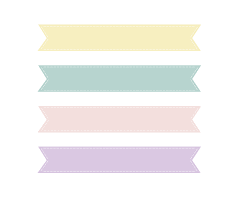 1- الْحضورُ الْيــوْمي.
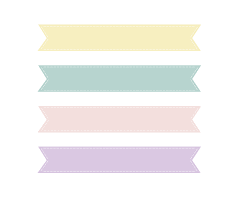 2- التّفاعُلُ بِفَتْحِ السَّماعَةِ وَالْإِجابَةِ حينما يَسْمَعُ اسْمَهُ.
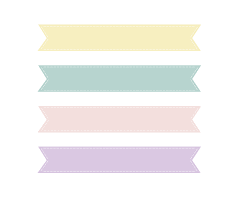 3- الْقِـراءَةُ الصَّحيحَـةُ وَبِطَـلاقَةٍ تامَّةٍ دونَ أَخْطاءٍ.
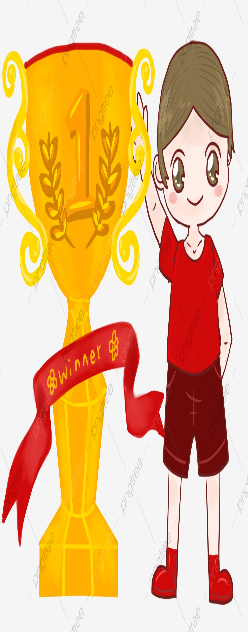 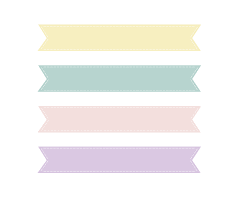 4- إحْتِـرامُ الْحِصَّـةِ وَ دَوْرُ زُمَـــلائي .
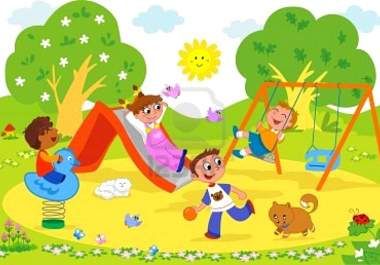 الْكتـــابــة / يوم جَميلٌ في حَياتِك.
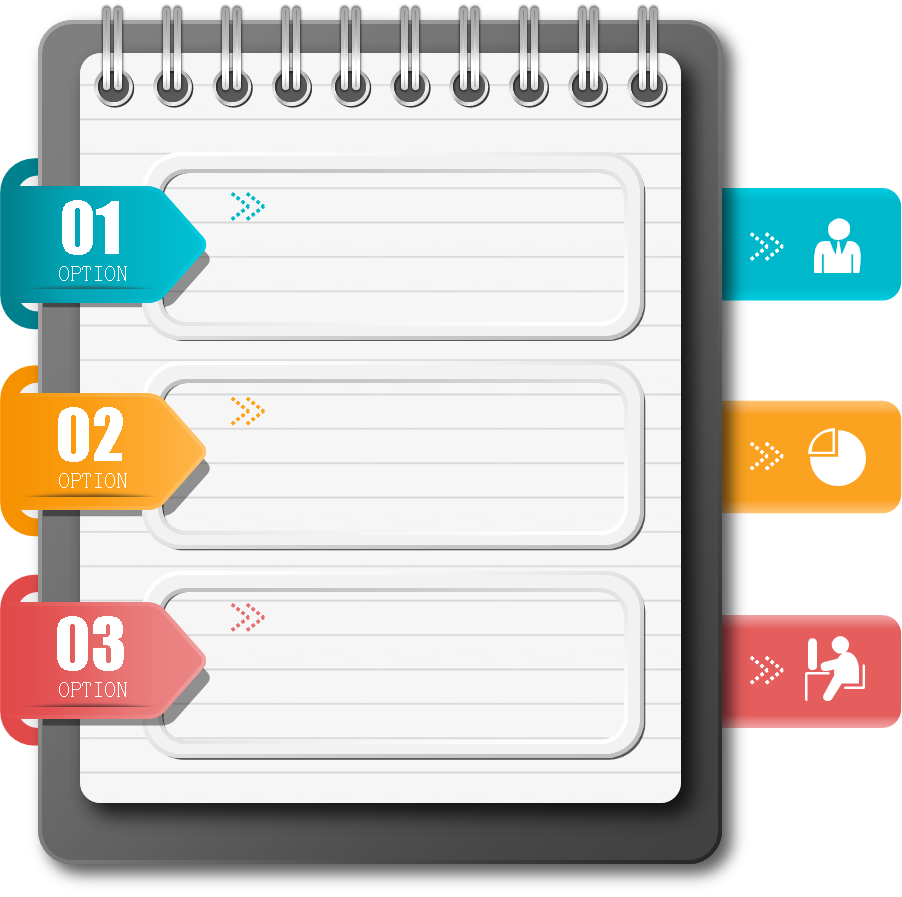 نَـواتجُ 
التَّعَلُّـمِ .
* كِتابَةُ فَقْرَةٍ مُتَرابِطَةٍ 
عَنِ يَوْمٍ جَميلٍ في حَياتِك.
تَوْظيفُ عَلاماتُ التّرْقيمِ 
الْمُناسِبَةِ وِفْقَ جُمَلِ الْفِقْرَةِ.
كَيْف قَضَتْ صَديقَتُنا إجازَتَها ؟؟
عَناصِرُ
 الْكِتابَةِ.
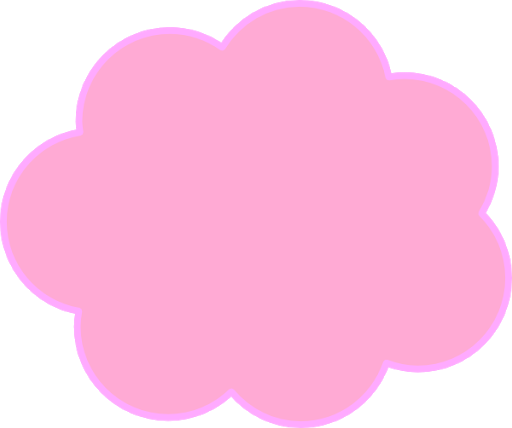 الْعُنـوانُ.
يَوْمٌ جَميلٌ في حَياتي.
في إجازَةِ نِهايَةِ الْأُسْبوعِ قَضَيْتُ أَجْمَلَ أَيّامي.
الْجُمْلَةُ الرَّئيسَـةُ.
التّفاصيـلُ الدّاعِــمَــةِ .
قَرَّرَ أَبي أَنْ يَصْطَحِبَنا إِلى الْبَـرِّ ، فَساعَدْتُ أُمّي في تَجْهيزِ الْأَغْراضِ الّتي نَحْتاجُها ، وَ أَخي ساعَدَ أَبي في حَمْلِها لِلسَّيّارَةِ ، انْطَلَقْنا باكِرًا وَحينَما وَصَلْنا بَدَأَتُ اللَّعِبَ مَعَ أُخْوَتي ، لَعِبْنا نَطَّ الْحَبْلِ ثُمَّ أَجْرَيْنا سِباقَ الْجَرْيِ الّذي فازَ أَخي فُيه ، وَبَعْدَها أَخَذْنا نَرْسُمُ عَلى الرِّمالِ النّاعِمَةِ أَشْكالًا جَميلَةً ، وَهُنا نادَتْنا أُمّي لِتَناوُلِ اللَّحْمِ الْمَشْوِيِّ ،
وَحينَ غابَتْ الشَّمْسُ رَجَعْنا إِلى الْمَنْزِلِ سُعَداءَ.
الْخاتِمَةُ .
يَوْمٌ جَميلٌ في حَياتي.
في إجازَةِ نِهايَةِ الْأُسْبوعِ قَضَيْتُ أَجْمَلَ أَيّامي ، قَرَّرَ أَبي أَنْ يَصْطَحِبَنا إِلى الْبَـرِّ ، فَساعَدْتُ أُمّي في تَجْهيزِ الْأَغْراضِ الّتي نَحْتاجُها ، وَ أَخي ساعَدَ أَبي في حَمْلِها لِلسَّيّارَةِ ، انْطَلَقْنا باكِرًا وَحينَما وَصَلْنا بَدَأَتُ اللَّعِبَ مَعَ أُخْوَتي ، لَعِبْنا نَطَّ الْحَبْلِ ثُمَّ أَجْرَيْنا سِباقَ الْجَرْيِ الّذي فازَ أَخي فُيه ، وَبَعْدَها أَخَذْنا نَرْسُمُ عَلى الرِّمالِ النّاعِمَةِ أَشْكالًا جَميلَةً ، وَهُنا نادَتْنا أُمّي لِتَناوُلِ اللَّحْمِ الْمَشْوِيِّ ، وَحينَ غابَتْ الشَّمْسُ رَجَعْنا 
                                    إِلى الْمَنْزِلِ سُعَداءَ.
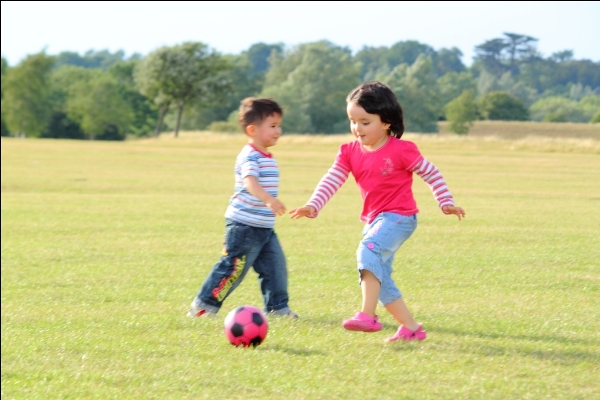 وَأَنْتَ،
 كَيْفَ
 قَضَيْتَ
 إجازَتَكَ؟
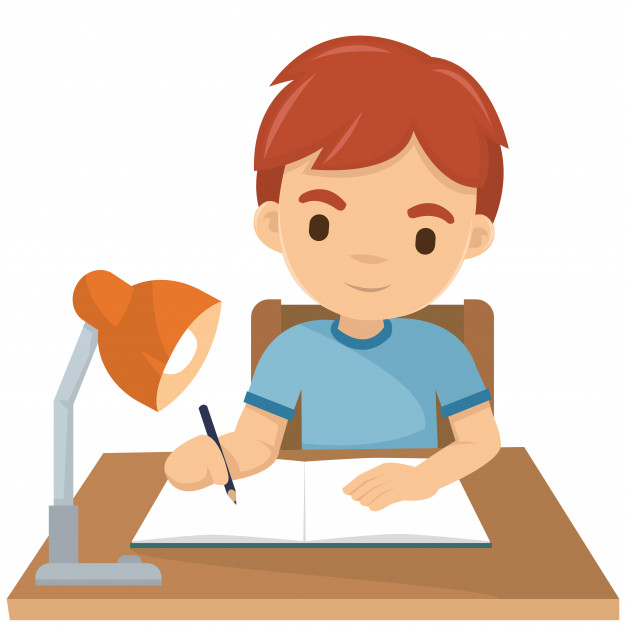 هَـيّا نَفْتَحُ
 ص ( 48) 
وَنَبْدَأُ الْكِتابة.
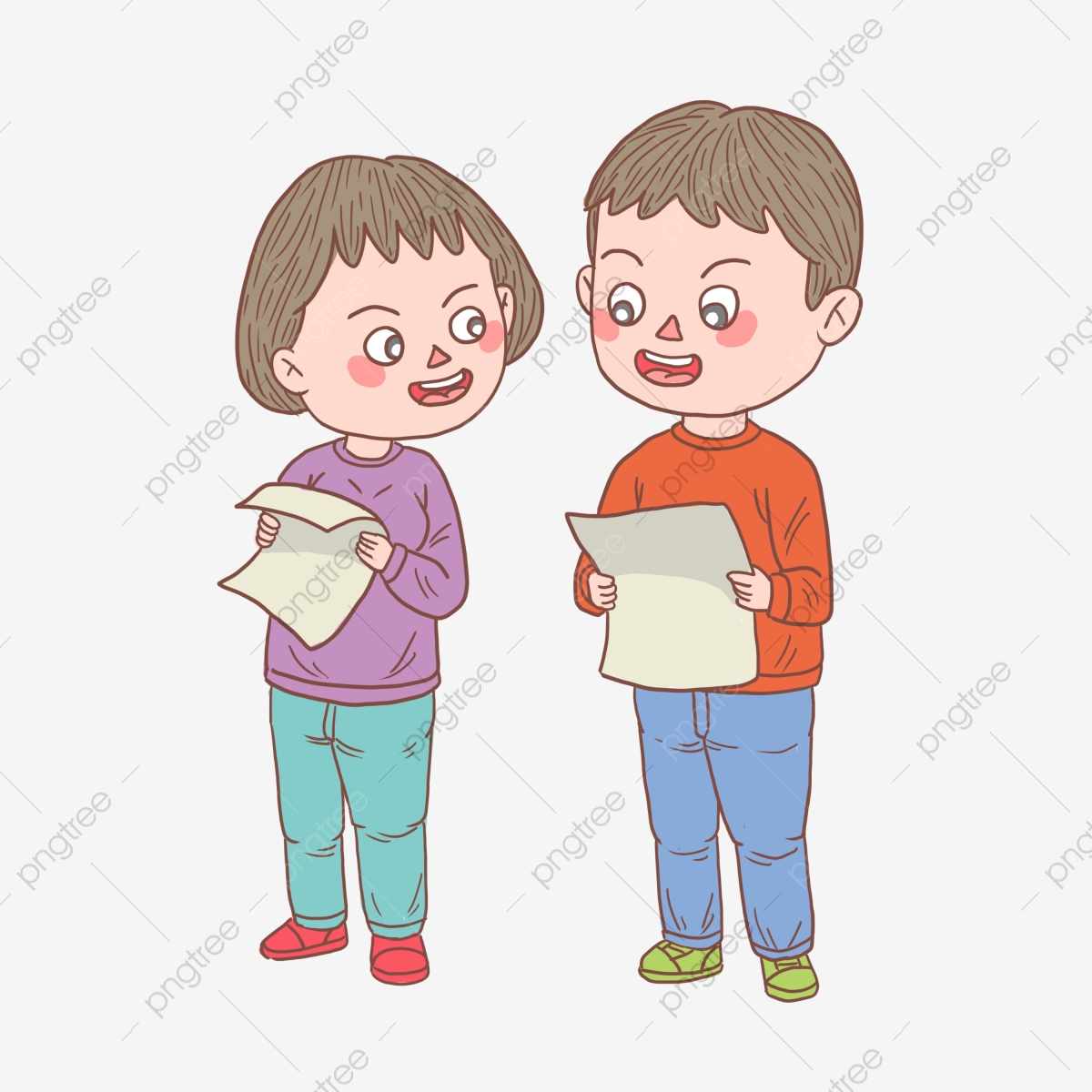 بِطاقَةُ الْخُروجِ .
هَيّـا اعْرِضْ فَقْرَتَكَ عَلى زُملائِكَ .